Assemblée Générale Fédérale
SPORTIF
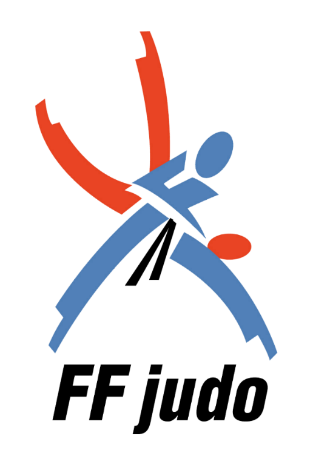 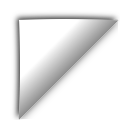 Dimanche 15 avril 2018
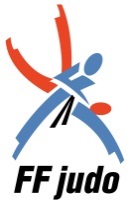 MODIFICATIONS DES TEXTES OFFICIELS SPORTIFS 
Résolution n° 1
SAISON SPORTIVE
Pour toutes les catégories d’âge :

La saison sportive débute le 1er septembre et se termine le 31 août de l’année suivante.
SPORTIF
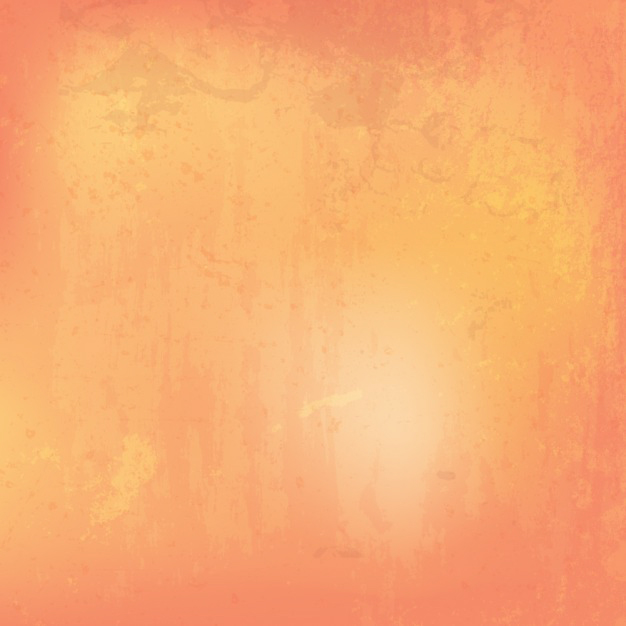 Pourquoi ?
Alignement sur la validité de la licence et sur la saison scolaire.
Demande des enseignants
MODIFICATIONS DES TEXTES OFFICIELS SPORTIFS  
Résolution n° 2
ENGAGEMENT AUX COMPETITIONS
2018/2019 
Age minimum
Juniors : 16 ans (nés en 2003)
Seniors : 17 ans (nés en 2002)
SPORTIF
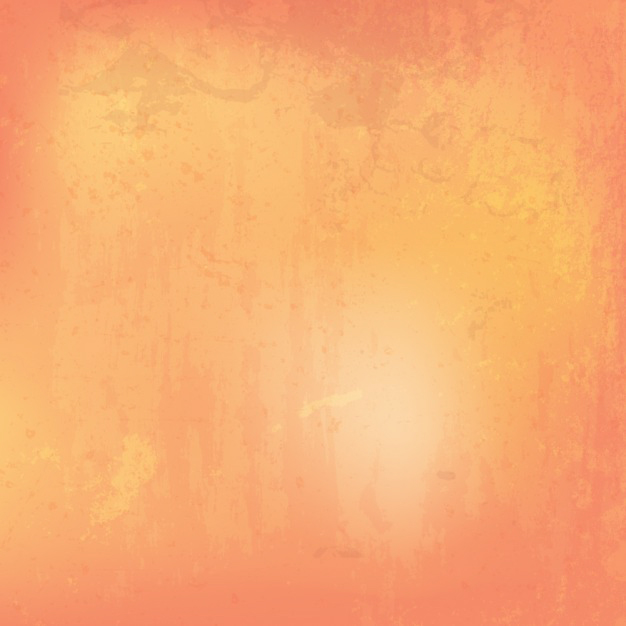 Pourquoi ?
L’âge minimum pour participer au championnat du monde seniors et aux jeux olympiques est fixé à 15 ans.
MODIFICATIONS DES TEXTES OFFICIELS SPORTIFS

Résolution n° 3

PARTICIPATION DES ETRANGERS
HORS CHAMPIONNATS DE FRANCE 1ère DIVISION

3 années de licence FFJDA dont celle de l’année en cours
SPORTIF
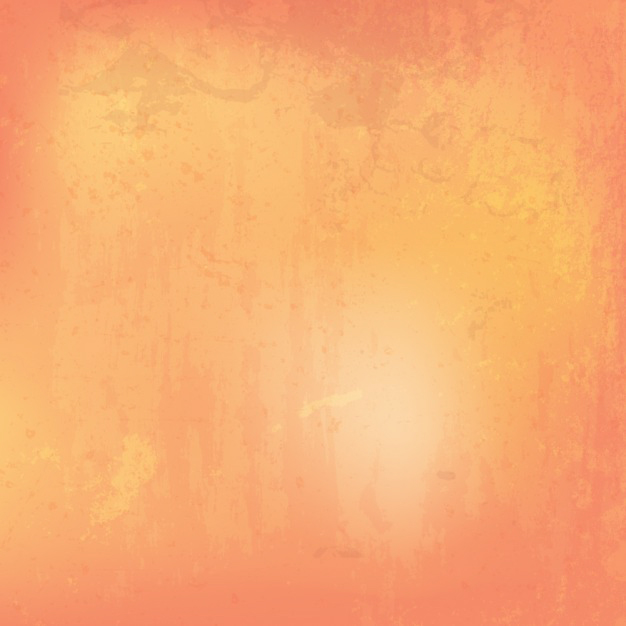 Pourquoi ?
Clarification du règlement,
Difficultés de vérification des licences ou documents étrangers.
MODIFICATIONS DES TEXTES OFFICIELS SPORTIFS  

Résolution n° 4

DOUBLE APPARTENANCE
RESOLUTION
SPORTIF
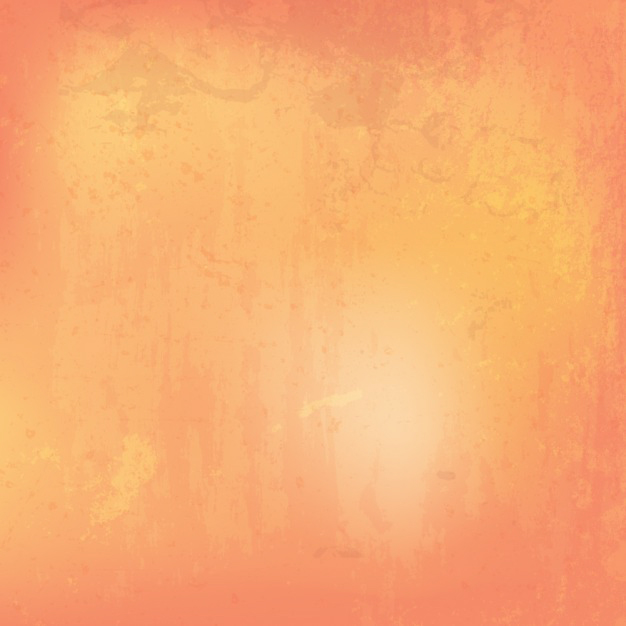 Pourquoi ?
Clarification du règlement
Renforcement du principe
SPORTIF
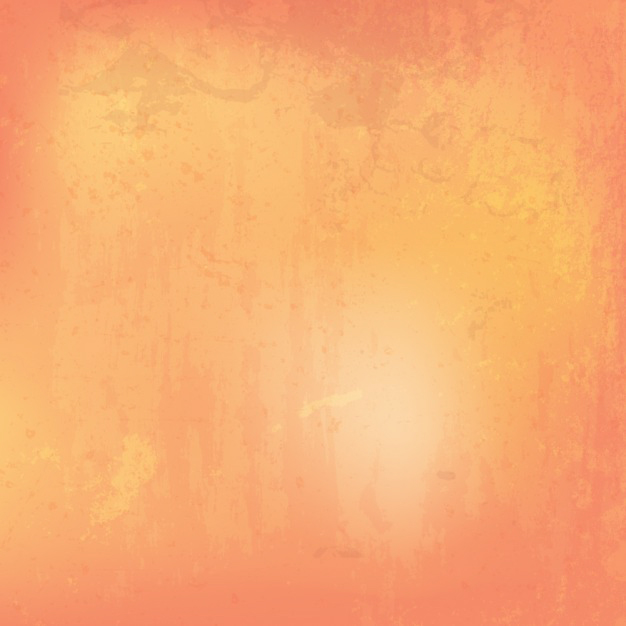 MODIFICATIONS DES TEXTES OFFICIELS SPORTIFS  
Résolution n° 5
CHAMPIONNATS DE France INDIVIDUEL JUNIORS 1ère DIVISION
RANKING-LIST NATIONALE
SYSTÈME DE QUALIFICATION
SPORTIF
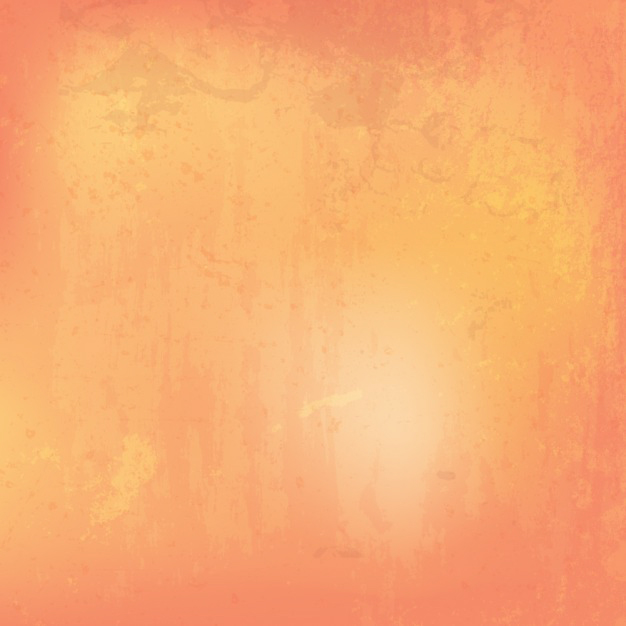 Pourquoi ?
Optimiser les phases nationales,
Valoriser les tournois nationaux labellisés FFJDA.
CHAMPIONNAT DE FRANCE INDIVIDUEL JUNIORS 1ère DIVISION 
Ranking-list
La ranking-list nationale est constituée des résultats IJF et des compétitions FFJDA.
Elle est basée sur les 4 meilleures performances.

Attribution des points pour le combattant ayant gagné au moins un combat.

La ranking-list nationale débute au 01/09/2018 (incluant le championnat de France individuel junior 1ère Division 2018) et  détermine les qualifiés, trois semaines avant la date du tirage au sort, du championnat de France juniors 1ère division 2019.
SPORTIF
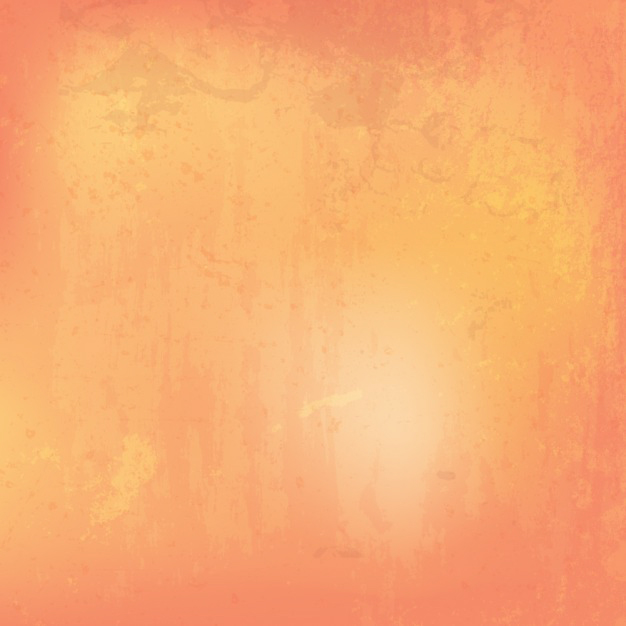 Championnat de France Individuel juniors 1ère Division
Effectif maximum 40
30
6
à
10
0
à 
4
SPORTIF
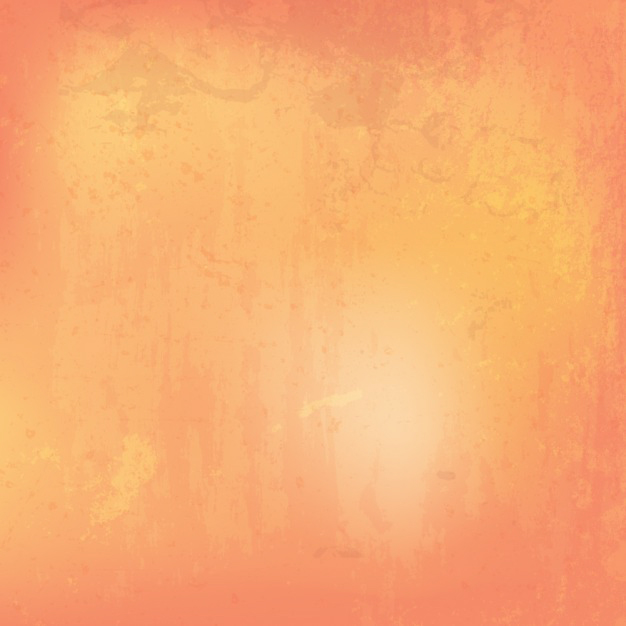 France 
1ère Division
N-1
½ finales
6 ½ finales : 4 
½ finale IDF : 6
Ranking-list
nationale
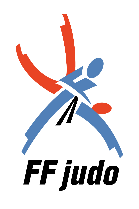 Qualification garantie
hors ranking-list nationale
Résolution
Championnat de France individuel juniors 1ère division
Qualification

Podium championnat de France juniors N-1.
Qualification via les demi-finales : 4 pour ½ finales hors Ile de France et 6 pour ½ finale Ile de France.
Qualification complémentaire de 6 à 10 Judokas issus de la Ranking-List nationale juniors.
SPORTIF
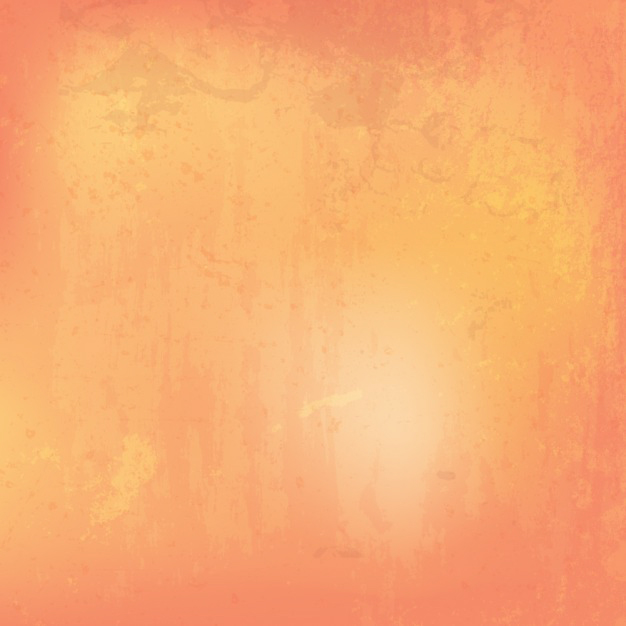 MODIFICATIONS DES TEXTES OFFICIELS SPORTIFS  
Résolution n° 6

CHAMPIONNAT DE FRANCE INDIVIDUEL 1ère DIVISION
RANKING-LIST NATIONALE
SYSTÈME DE QUALIFICATION
SPORTIF
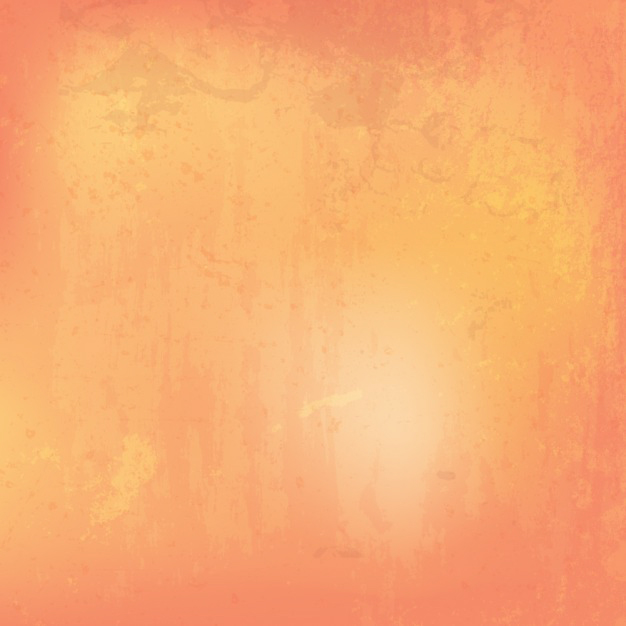 Pourquoi ?
Optimiser les phases nationales,
Valoriser les tournois nationaux labellisés FFJDA.
CHAMPIONNAT DE FRANCE INDIVIDUEL 1ère DIVISION 
Ranking-list
La ranking-list nationale est constituée des résultats IJF et des compétitions FFJDA.
Elle est basée sur les 4 meilleures performances.

Attribution des points pour le combattant ayant gagné au moins un combat.

La ranking-list nationale débute au 01/09/2018 (incluant le championnat de France individuel 1ère Division 2018) et  détermine les qualifiés, trois semaines avant la date du tirage au sort, du championnat de France  1ère division 2019.
SPORTIF
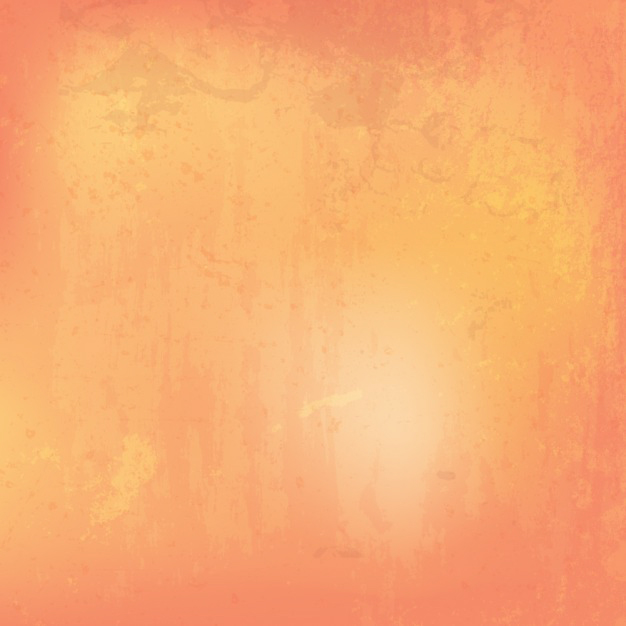 Championnat de France Individuel  1ère Division
Effectif maximum 32
1
23
4
HQ
4
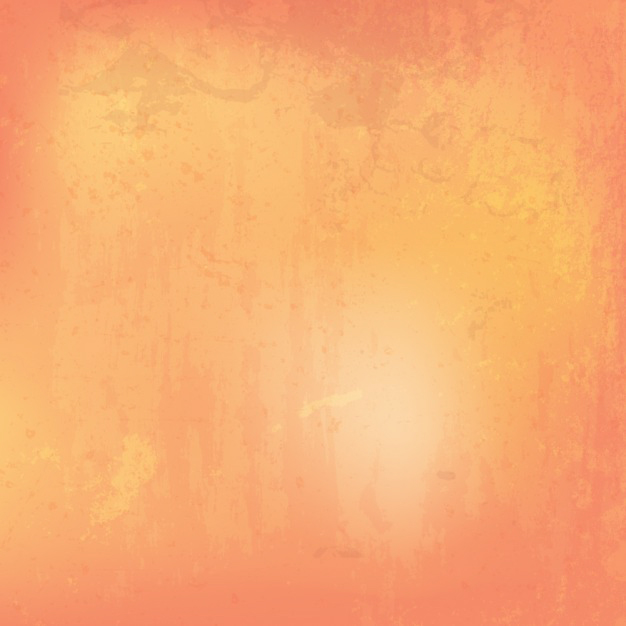 Champion
France
Juniors 1D
½ finales
6 ½ finales : 3 
½ finale IdF : 5
Ranking-list
nationale
France 2D
Médaillés Juniors
Europe et Monde
Qualification garantie 
hors ranking-list nationale
Championnat de France individuel 1ère division
Qualification
Champion de France juniors N-1,
Qualification via les demi-finales :
         3 pour ½ finales hors IDF et 5 pour ½ finale IDF),
Qualification Championnat de France Individuel 2D,
Qualification complémentaire de 4 issus de la ranking-List nationale seniors,
Les médaillés des championnats d’ Europe et/ou du Monde Juniors seront considérés comme des hors quota.
SPORTIF
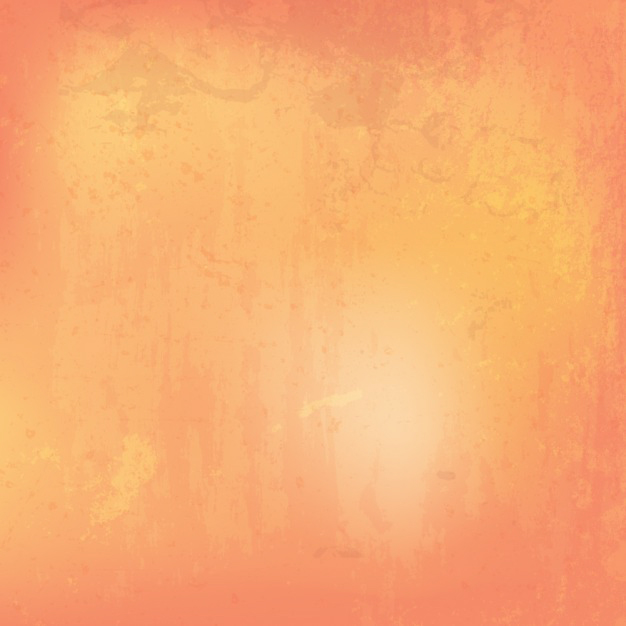 MODIFICATIONS DES TEXTES OFFICIELS SPORTIFS  
Résolution n° 7
CHAMPIONNAT DE FRANCE PAR EQUIPES DE CLUBS 1ère DIVISION

FORMULE DE COMPETITION

Tableau avec double repêchage
SPORTIF
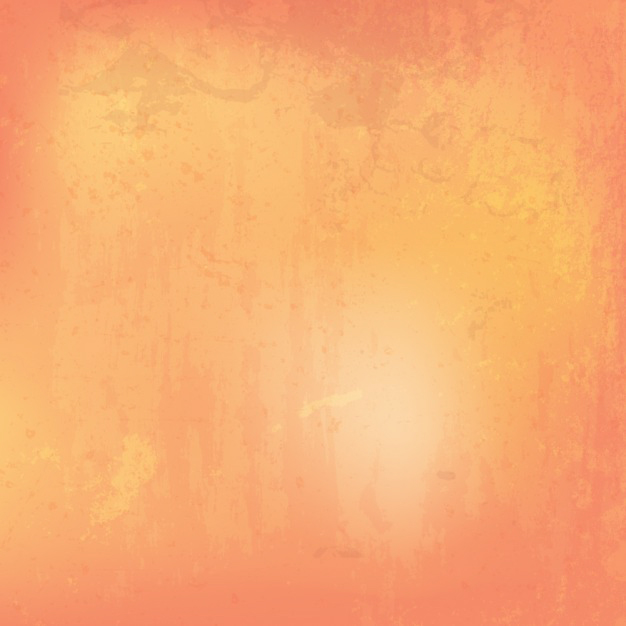 Maintien des 8 premiers clubs en 1ère Division
Pourquoi ?
Harmonisation de la formule de compétition pour tous les championnats de France 1ère division cadets, juniors et seniors.
MODIFICATIONS DES TEXTES OFFICIELS SPORTIFS 
Résolution n° 8
CREATION

CHAMPIONNAT DE FRANCE JUJITSU
CADETS ET JUNIORS
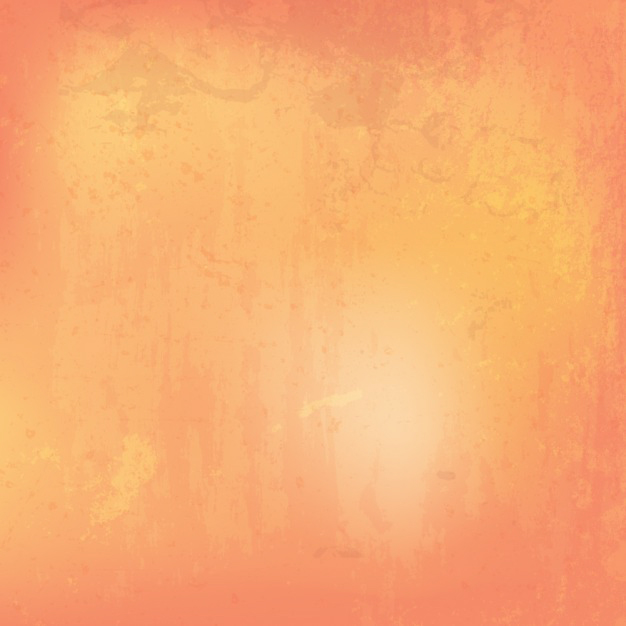 SPORTIF
Pourquoi ?
Existence d’un championnat d’Europe et du Monde dans ces 2 catégories d’âge tous les ans.
Depuis 3 ans : mise en place dans les ½ finales seniors de tournoi «cadets ».
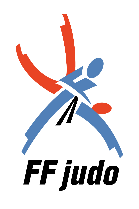